Building OpenXAL using Gradle
Dylan MaxwellSoftware Engineer
Disclaimer
I am NOT an expert!
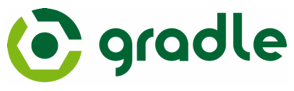 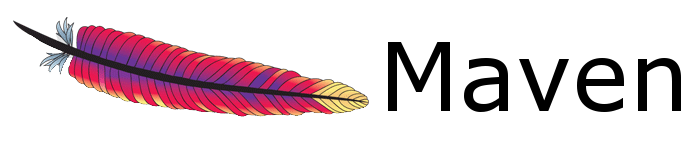 D. Maxwell, OpenXAL Workshop, March 2014
, Slide 2
Gradle
From the Gradle website: http://www.gradle.org 






Uses the Groovy scripting language to provide DSL
Build system for the Android operation system
http://tools.android.com/tech-docs/new-build-system
http://www.youtube.com/watch?v=LCJAgPkpmR0
Integrates with both ANT and Maven-based projects
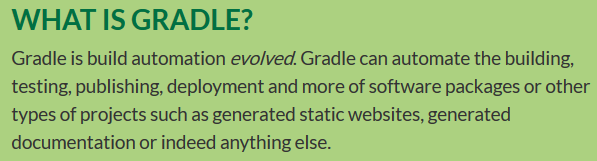 D. Maxwell, OpenXAL Workshop, March 2014
, Slide 3
Comparison
Gradle
Configuration using Groovy
Android, etc.
Multi-Project Support
Task Oriented (like Make)
Good Documentation
Open Source
Slower
Maven
Configuration using XML
De-facto Standard w/ Java
Can be Done (but not Easily!)
Uses Plugins and Build Stages
Documentation
Open Source
Slow
*Completely my Subjective Opinions
D. Maxwell, OpenXAL Workshop, March 2014
, Slide 4
Build Overview
Clone Source
Repositories
Build Eclipse Projects
Resolve
Dependencies
(Local and Remote)
Compile Tests
Compile
Package
Run Tests
D. Maxwell, OpenXAL Workshop, March 2014
, Slide 5
Gradle Files
build.gradle
settings.gradle

gradle.properties
~/.gradle/gradle.properties

core.gradle
app.degauss.gradle
Service.degauss.gradle
Extension.emweb.gradle
 …
Standard Gradle Project Files
Standard Gradle Config Files
Gradle Project Files for Subprojects
D. Maxwell, OpenXAL Workshop, March 2014
, Slide 6
build.gradle (1)
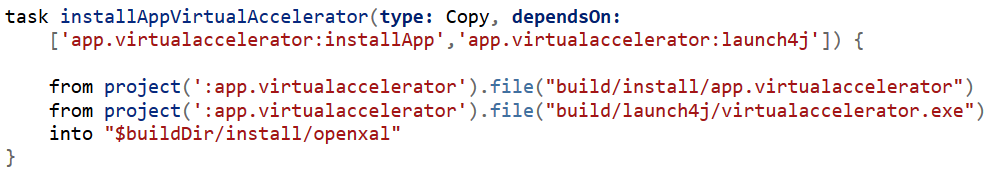 D. Maxwell, OpenXAL Workshop, March 2014
, Slide 7
build.gradle (2)
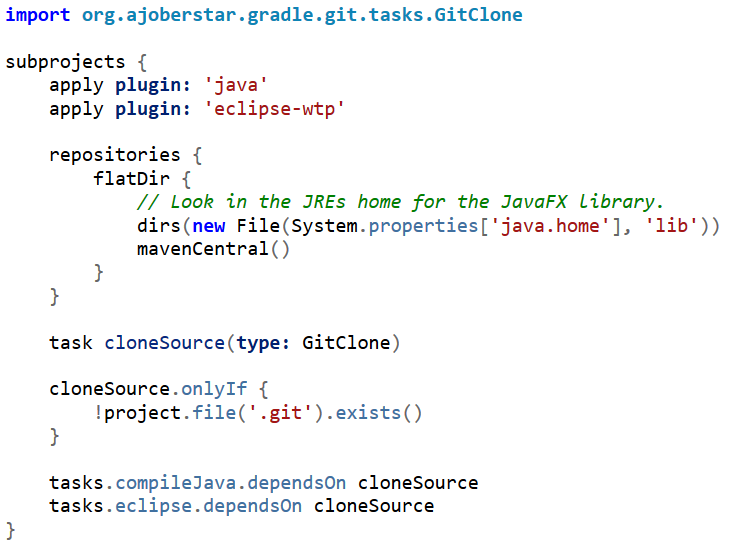 D. Maxwell, OpenXAL Workshop, March 2014
, Slide 8
core.gradle
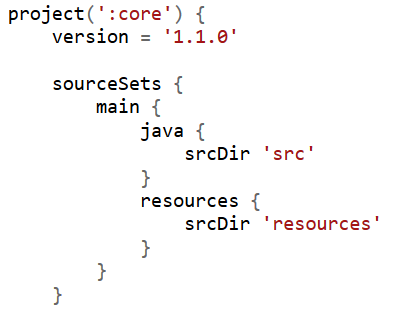 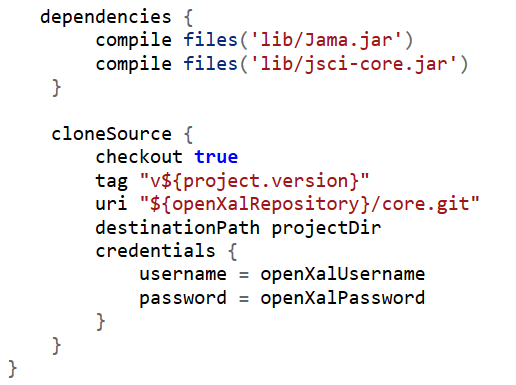 D. Maxwell, OpenXAL Workshop, March 2014
, Slide 9
Other Snippets
Dependency Examples:







Move resource NOT in package hierarchy:
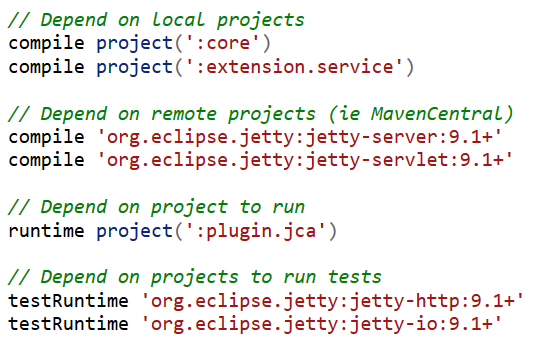 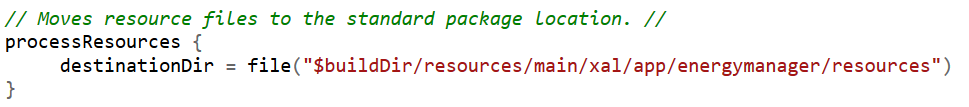 D. Maxwell, OpenXAL Workshop, March 2014
, Slide 10
Launch4j Support
Creates a Windows executable
Available on Linux, Mac OS X, Windows
Can select a preferred version of Java
http://launch4j.sourceforge.net
Configuration (using Gradle):
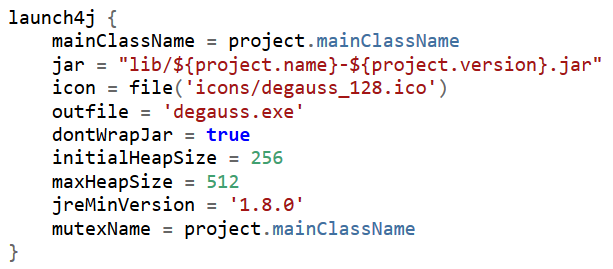 D. Maxwell, OpenXAL Workshop, March 2014
, Slide 11
Eclipse Support
Creates projects that can be imported to Eclipse
Configures projects correctly with dependences
Works with both Java and Web Projects
Builds within the IDE still work as expected
D. Maxwell, OpenXAL Workshop, March 2014
, Slide 12
Questions
D. Maxwell, OpenXAL Workshop, March 2014
, Slide 13